Meaningful, Useful, and Legitimate Information in the Use of Index Numbers in Decision Making
Fred S. Roberts
Helen M. Roberts
Alexis Tsoukias
Index Numbers and Decisions
Often decisions are driven by information summarized in an index number.
Under what conditions can we trust and use the information contained in an index number?
Will explore this with two examples:
Body mass indices
Air pollution indices
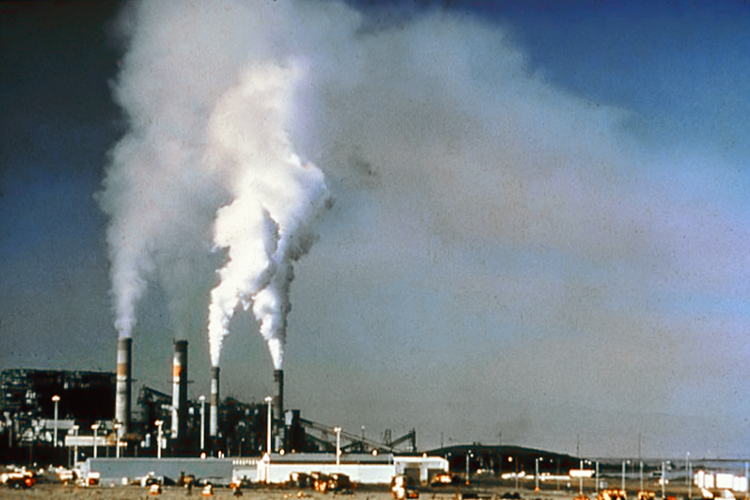 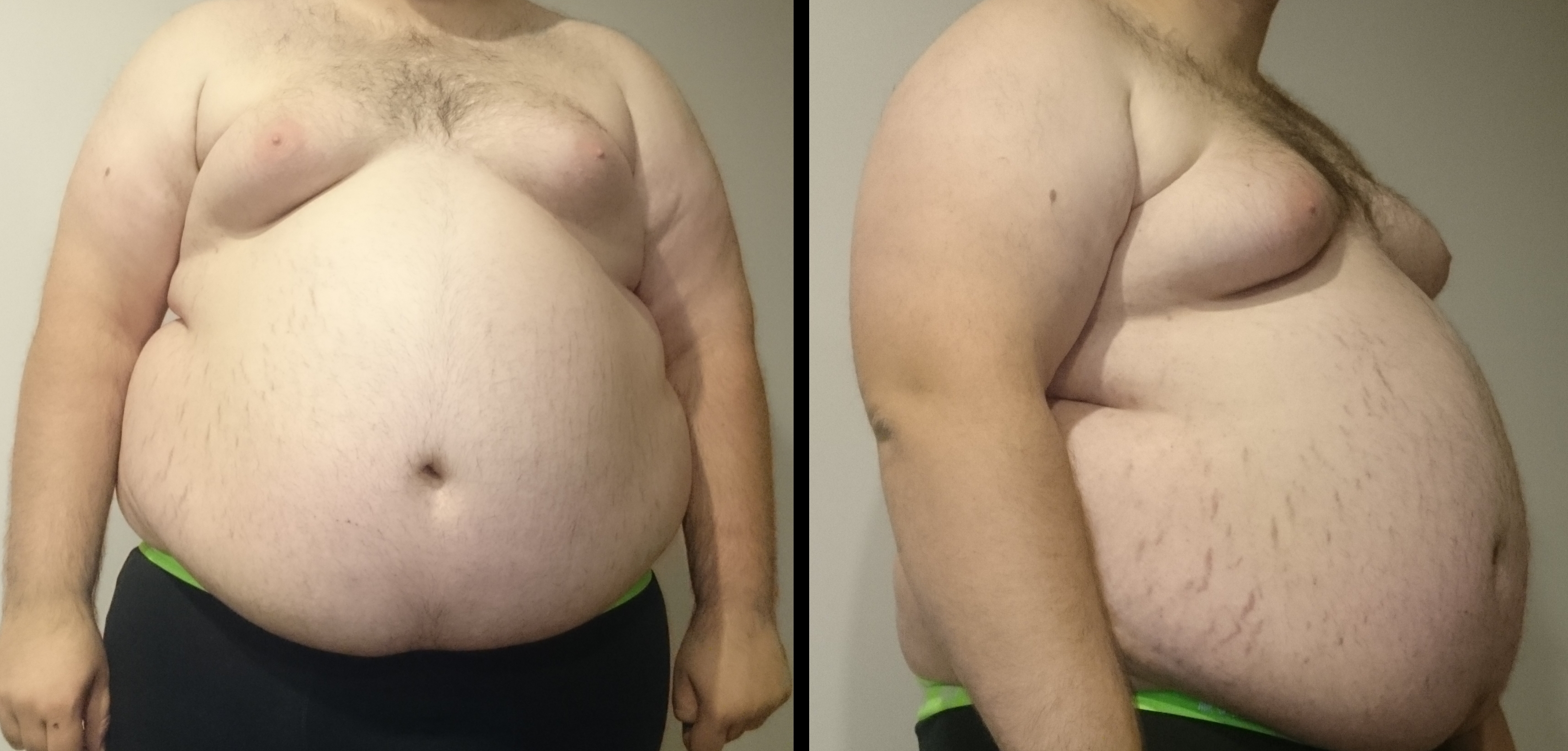 credit: National Park Service, Wikimedia Commons
credit: FatM1ke Wikimedia Commons
Meaningfulness
Suppes (1959), Suppes & Zinnes(1963): A statement using scales of measurement is meaningful if the truth or falsity remains unchanged if admissible (allowable) transformations of scale are made.
Admissible transformations: Kilograms to Pounds, degrees Centigrade to degrees Fahrenheit, meters to feet, …
Meaningless statements can be misleading: They depend on a somewhat arbitrary choice of parameters such as unit or zero point. 
Example: Today’s temperature is twice yesterday’s. This may be true in degrees Fahrenheit and false in degrees Centigrade. 
There are situations where an alternative definition is needed, for example when not every version of a scale can be obtained from another by an admissible transformation. But we will disregard those subtleties.
t
Usefulness
Information also needs to be useful: It needs to satisfy the demands for which it has been requested and the demands of the person or organization that is expected to use it for some decision purposes. 
This introduces a subjective dimension that is not formally captured like meaningfulness.
We will explore properties of this concept that will, hopefully, lay the groundwork to make it more precise. 
We will get at this by studying statements using index numbers that are useful and useless.
Legitimacy
Information also needs to be legitimate: The way it is collected, elaborated upon, and used needs to satisfy cultural, historical, organizational, and legal constraints underlying the whole decision process. 
As with usefulness, this is a subjective dimension that is not formally captured like meaningfulness.
We will explore properties of this concept that will, hopefully, lay the groundwork to make it more precise. 
We will illustrate statements using index numbers that are legitimate and illegitimate.
We will also look for which combinations of meaningful/meaningless, useful/useless, and legitimate/illegitimate might occur.
Scale Type
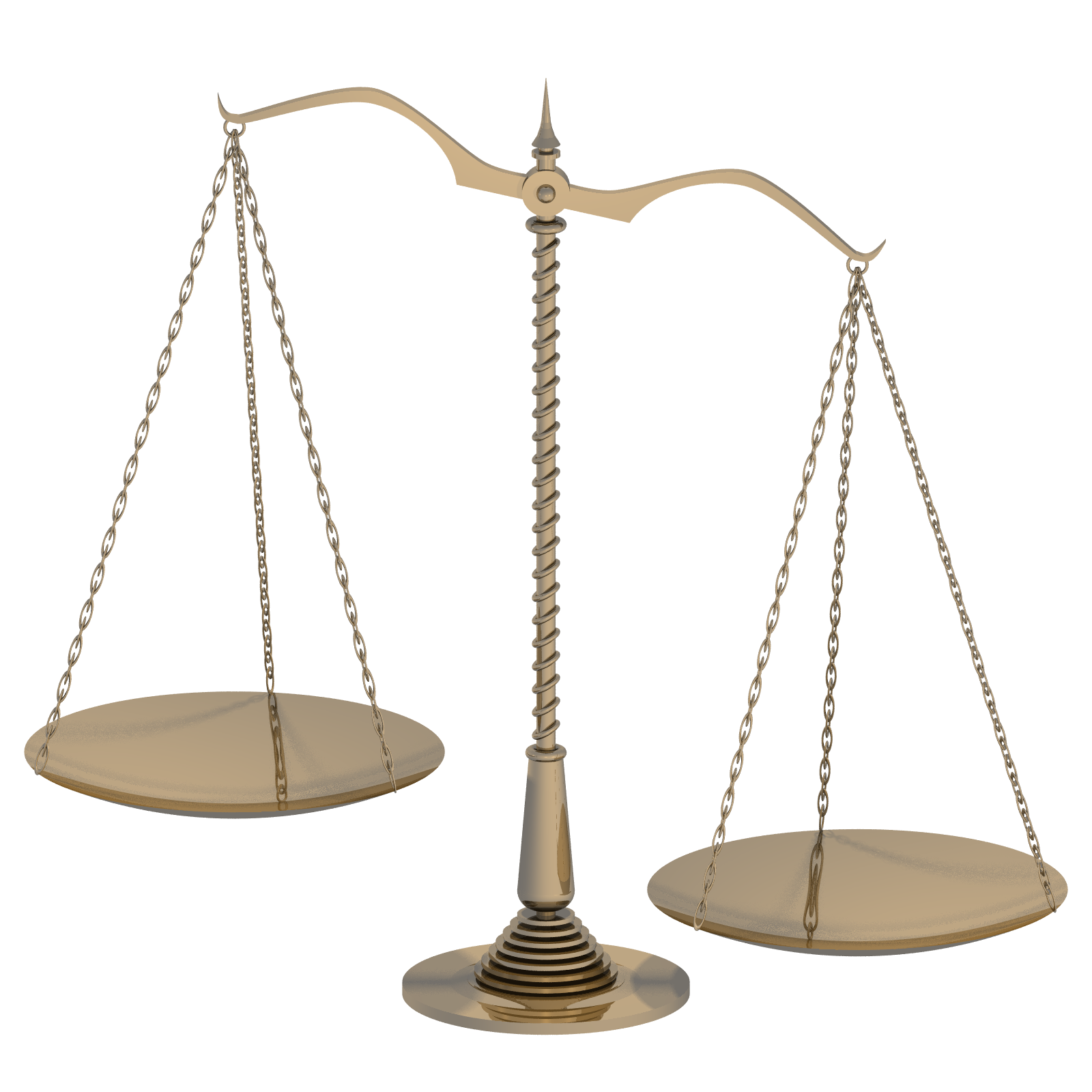 Following Stevens (1946, 1951, 1959), we                                      will refer to different types of scales of                                  measurement as defined by the class of                                    admissible transformations. 
Ratio scale: the admissible transformations are multiplication by a positive constant (e.g., mass, length)
Interval scale: the admissible transformations are multiplication by a positive constant and change of unit (e.g., temperature)
Ordinal scale: the admissible transformations are all monotone increasing functions (e.g., ranking of minerals by hardness)
Credit: Toby Hudson, 
Wikimedia commons
 (no changes)
BODY MASS INDEX
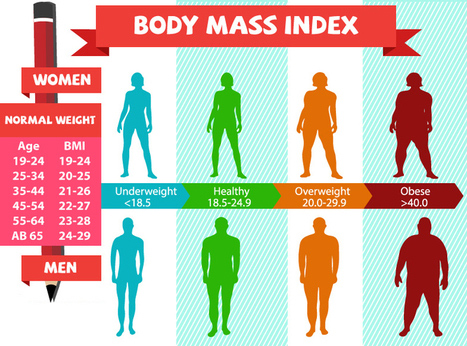 Credit: DrV-Amar, Wikimedia commons (no changes)
Obesity/Body Mass Index
Body fatness or adiposity is an                                                           indicator of potential medical problems
High blood pressure, high cholesterol,                                                        Type 2 diabetes, coronary heart disease,                                                   stroke, and some types of cancers.
Some of methods of measuring body fat are skinfold thickness measurements, underwater weight measurement, bioelectrical impedance, and dual-energy x-ray absorptiometry. 
Existing ways to measure body fatness using such measurement methods can be expensive or require specially trained personnel, and methods are difficult to standardize. That might make them useless.
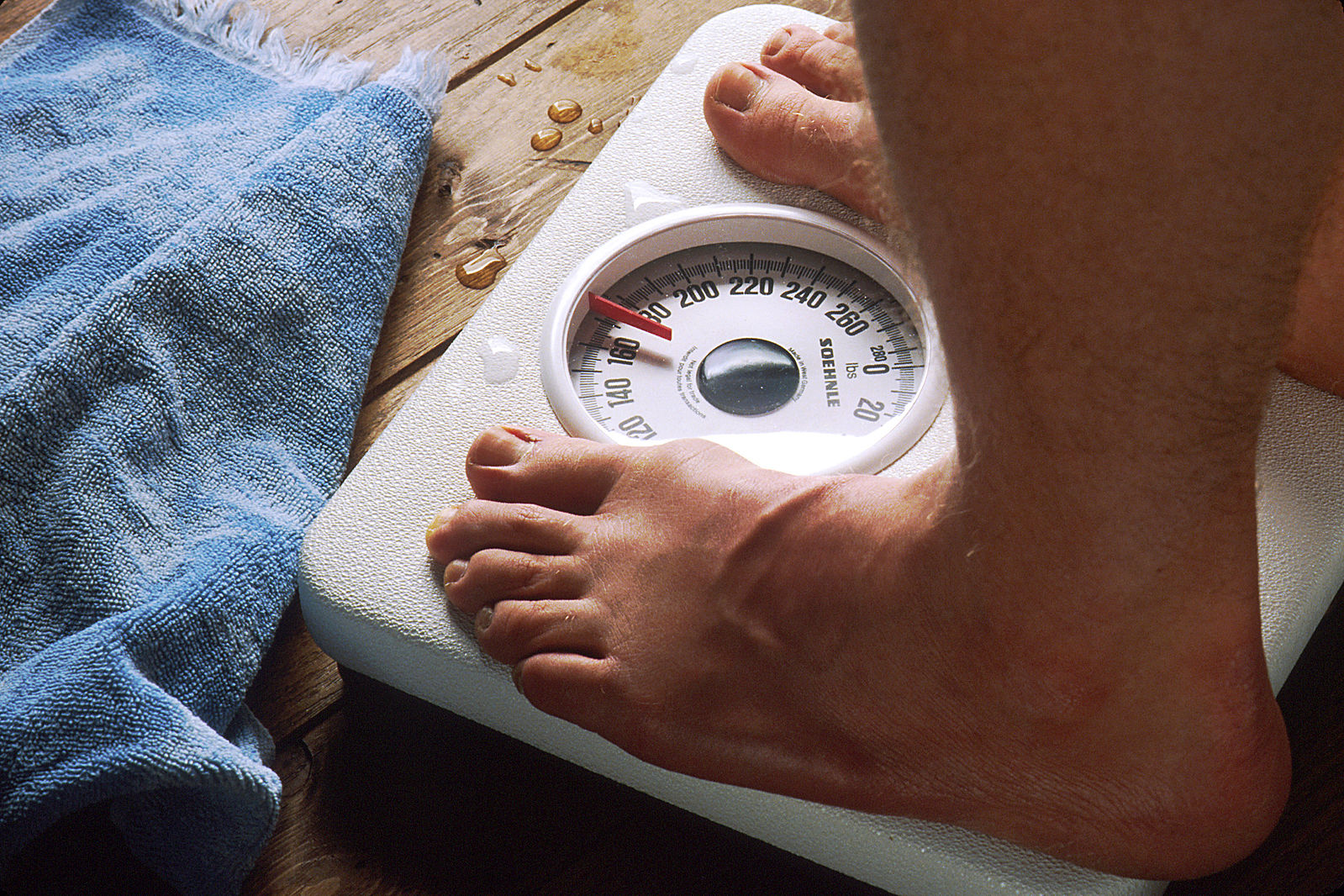 Credit: Wikimedia Commons, NIH, public domain
Obesity/Body Mass Index
The difficulty to standardize might also make the metrics illegitimate as well as useless:
One person doing the measurements might come up with a different index than another person doing the measurement.
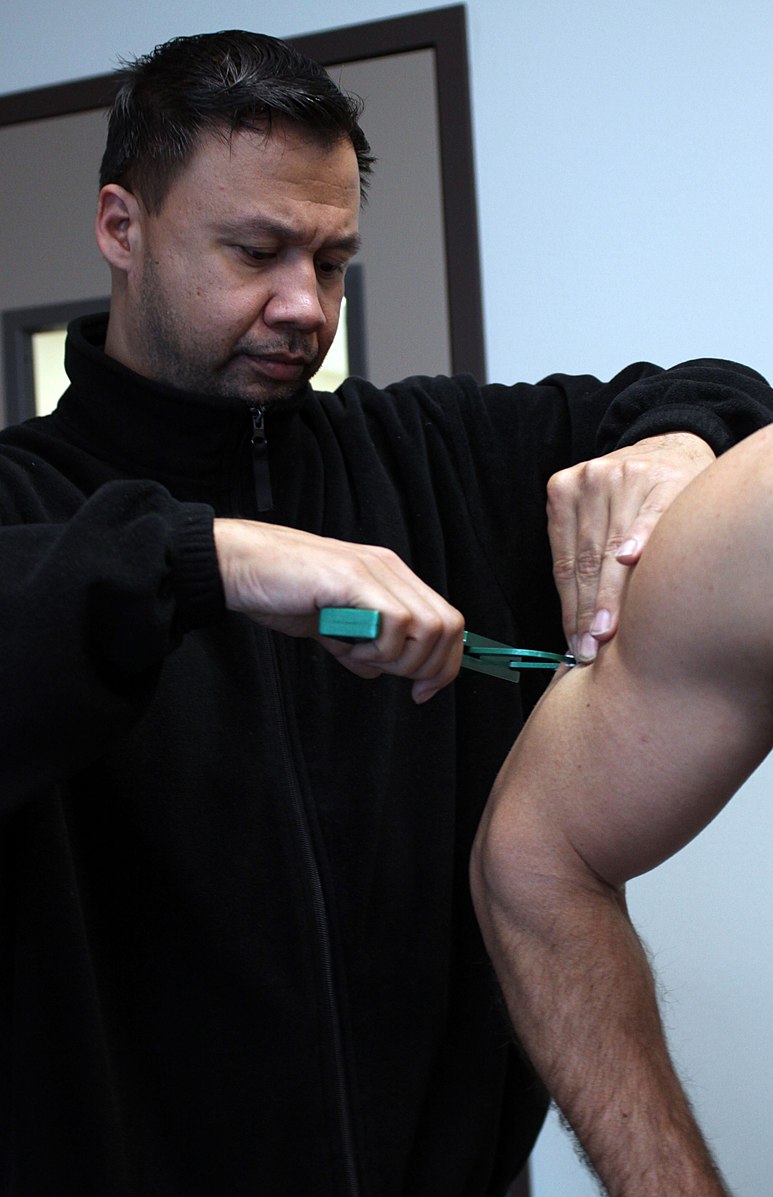 Skinfold body fat measurement

credit: U.S. Marine Corps, Wikimedia Commons
Obesity/Body Mass Index
However, if the ways to measure body fatness lead to a ratio scale, then it is meaningful to make comparisons such as body fatness of one person is 10% higher than body fatness of another. 
Skinfold thickness, underwater weight measurement do seem to define ratio scales
This kind of comparison would be meaningless for interval scales, e.g., temperature.
Meaningfulness depends on the scales used to describe the data, not on the procedure used to gather the data or the characteristics of the population the statement using metrics or indices is describing or directed at.
BMI
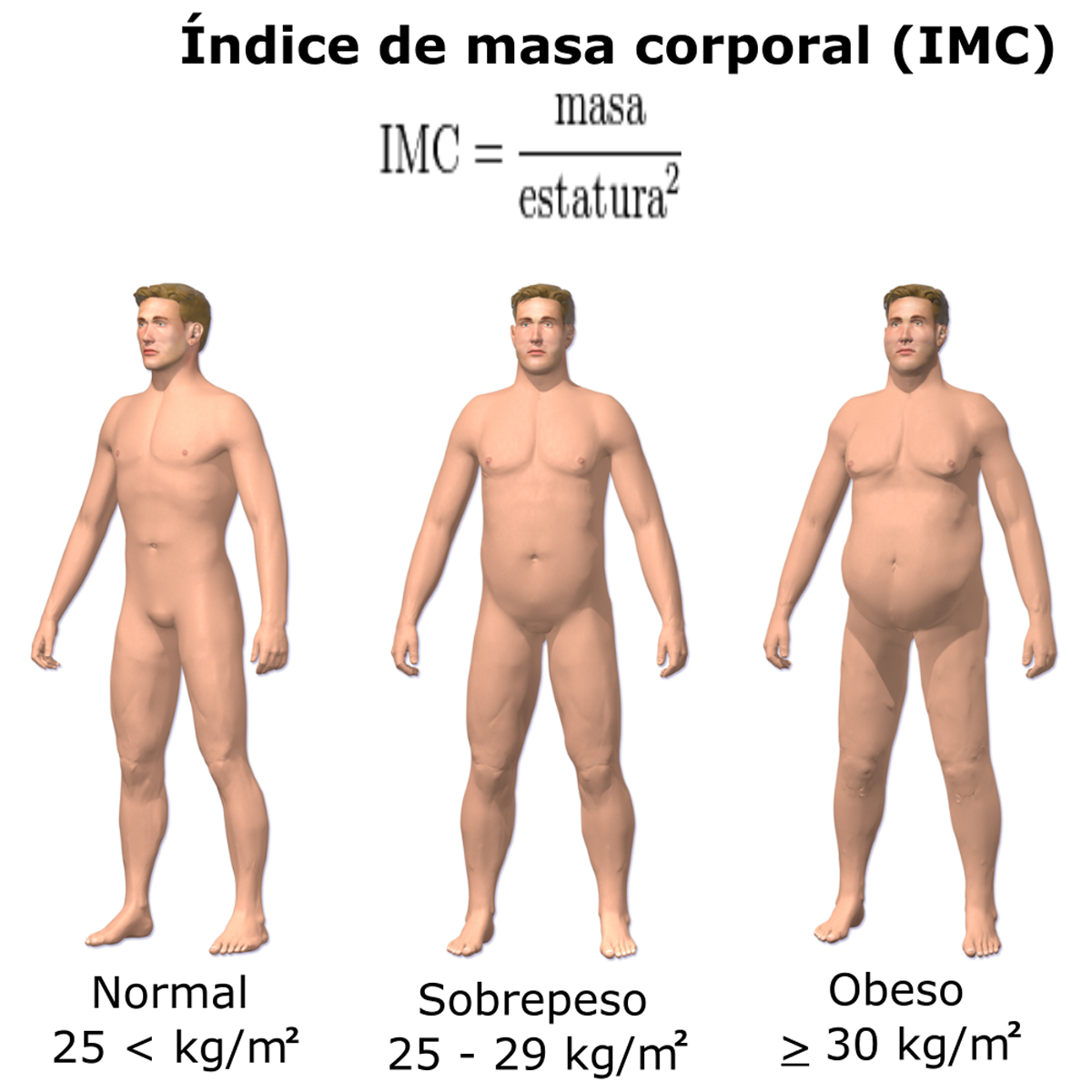 credit: BruceBlaus De la traducción: Ortisa,  Wikimedia Commons, no changes
BMI
In contrast to measures of fatness, BMI is easy to measure and standardize. 
In that sense, it is useful. 
But: does it relate to adiposity?
Does it do what it was designed to do: predict certain kinds of diseases such as cardiovascular disease? 
So, usefulness must be determined. 
Usefulness includes several components: ease of use, but also appropriateness for intended use.
Comparisons Using BMI
Are comparisons of BMI meaningful? If BMI(x) is the body mass index of individual x and BMI(x,t) is BMI of x at time t, it is meaningful to say that
 
BMI(x) > BMI(y)				(1)
BMI(x) = 2BMI(y)				(2)
BMI(x,t) = 1.2*BMI(x,t-1)                          (3)
 
Because multiplication of weight W by a positive constant and of height H by a positive constant doesn’t change truth or falsity. 
However, it is not meaningful to say that x is obese, i.e., that BMI(x)  30, without specifying units used.
(Though units are usually understood to be the standard units if they are not mentioned.)
BMI for Different Populations
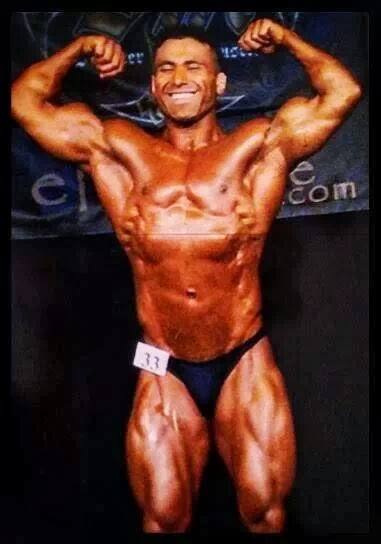 Credit: User:Fitness training for life wikimedia commons (no changes)
BMI for Different Populations
BMI is interpreted differently for children than for adults. 
Same formula used, but amount of body fat changes with age, and it differs between boys and girls.
So, the guidance as to what defines overweight or obesity changes. 
The value of BMI defining obesity depends on a reference population of children of a given age and sex, with obesity defined as having a BMI at or above the 95th percentile in this population. 
If x is a boy of age 12 and y is a boy of age 13, it is meaningful to say that BMI(x) > BMI(y).
But this is not a useful comparison since it is comparing apples to oranges.
BMI for Different Populations
Similarly, if x is a boy of age 12 and y is a girl of age 12, the statement BMI(x) > BMI(y) is both meaningful and not useful. 
In short, usefulness can depend on the population a statement refers to, and it is possible that a statement that is similar might be useful for some comparisons and not for others.
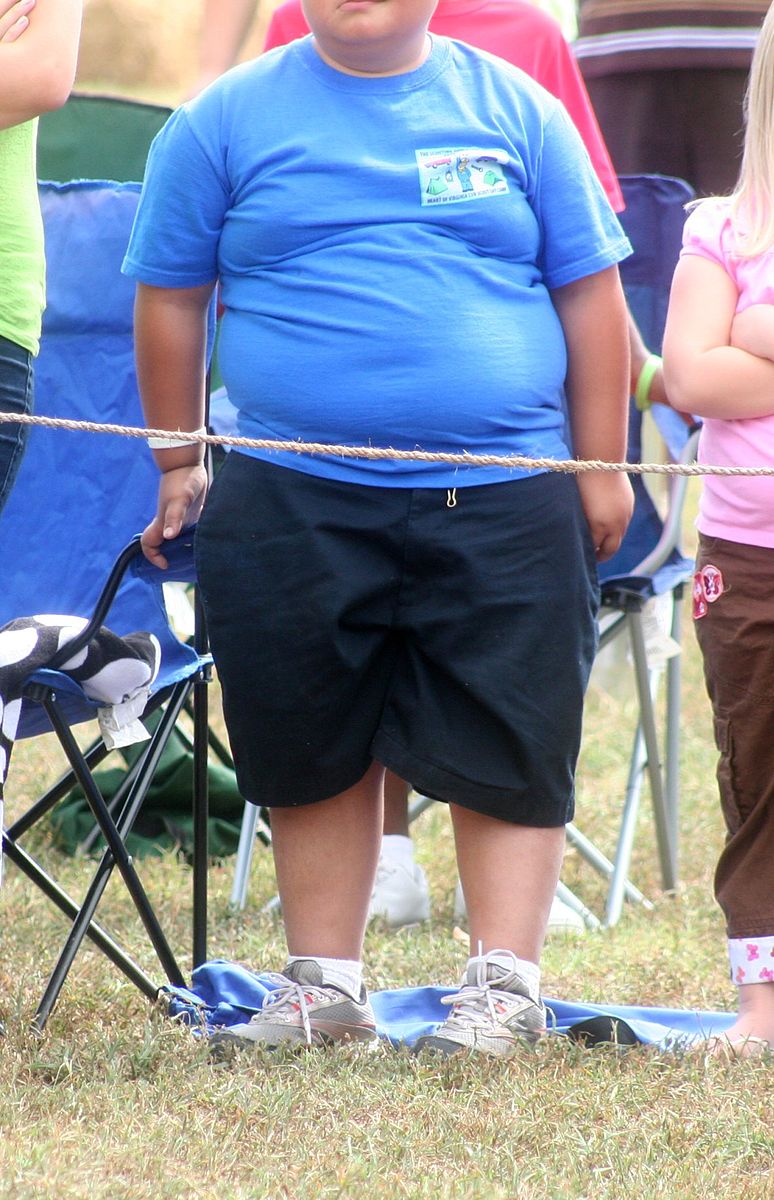 Credit: Tony Alter from Newport News, USA wikimedia commons (no changes)
BMI for Different Populations
To say that a boy of age 12 is obese is a meaningful statement.
If BMI(x) is at least as high as that of 95% of other boys of age 12 in the reference population, this statement remains true or false if weight and height are multiplied by appropriate positive constants. 
The statement is also, presumably, useful:                                                          It can suggest medical interventions
Diet, exercise, medication
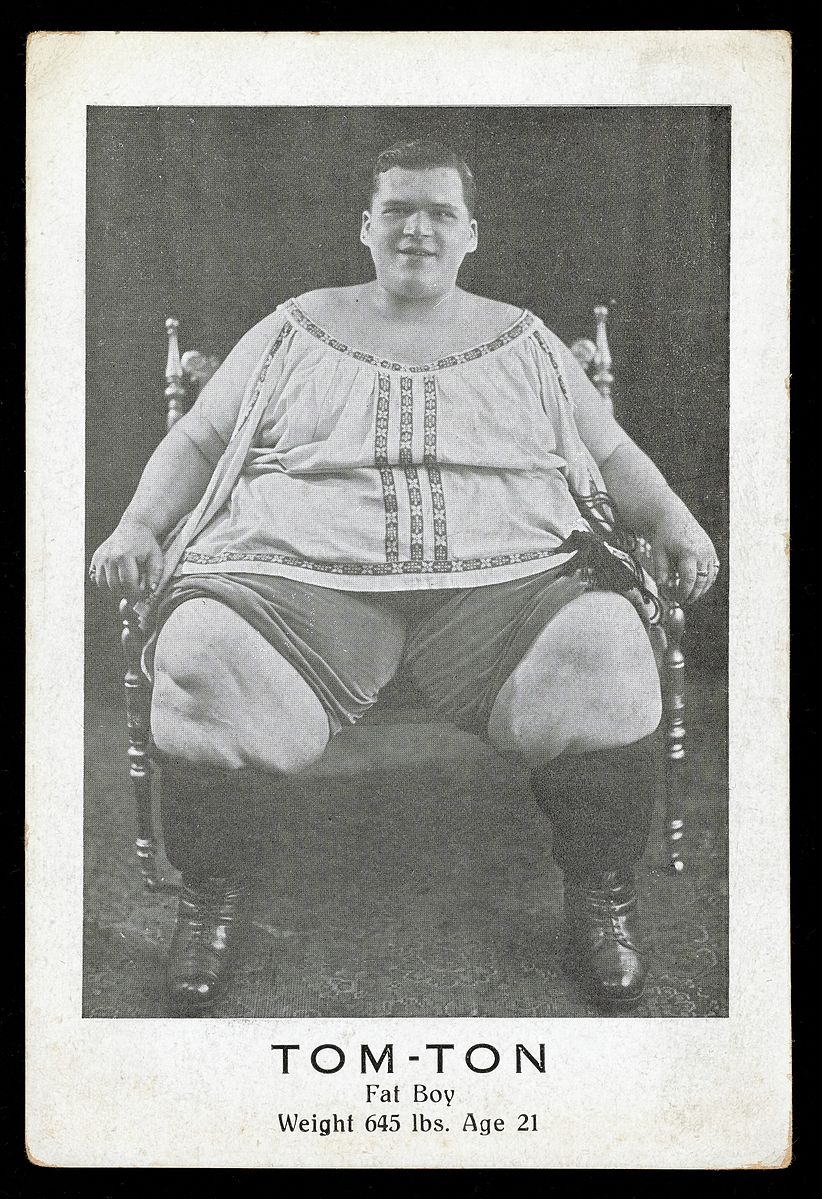 Credit: Wellcome blog post (archive) Wikimedia Commons, no changes
BMI for Different Populations
The choice of a 95% threshold is related to usefulness, not meaningfulness. 
A 75% threshold could just as easily be used and the resulting class of obese boys of age 12 would be much larger. 
But now the conclusion of obesity might not be as useful since it might not trigger the need for behavioral or medical intervention.
BMI for Different Populations
Concluding that an individual is obese can                                                      lead to behavioral or medical intervention
Such medical-based decisions may disregard                                                    cultural factors: In some societies,                                                           obesity has been valued. 
Historically, some Tahitians valued obesity                                                                 and fattened up people to make them more                                sexually attractive.
Historically, the Nauru fattened up young women because fat was associated with fertility and beauty.
Thus, for some cultures, the conclusion that a person is obese would not lead to medical intervention, but instead might be valued. For these cultures, the conclusion from use of the BMI is not legitimate.
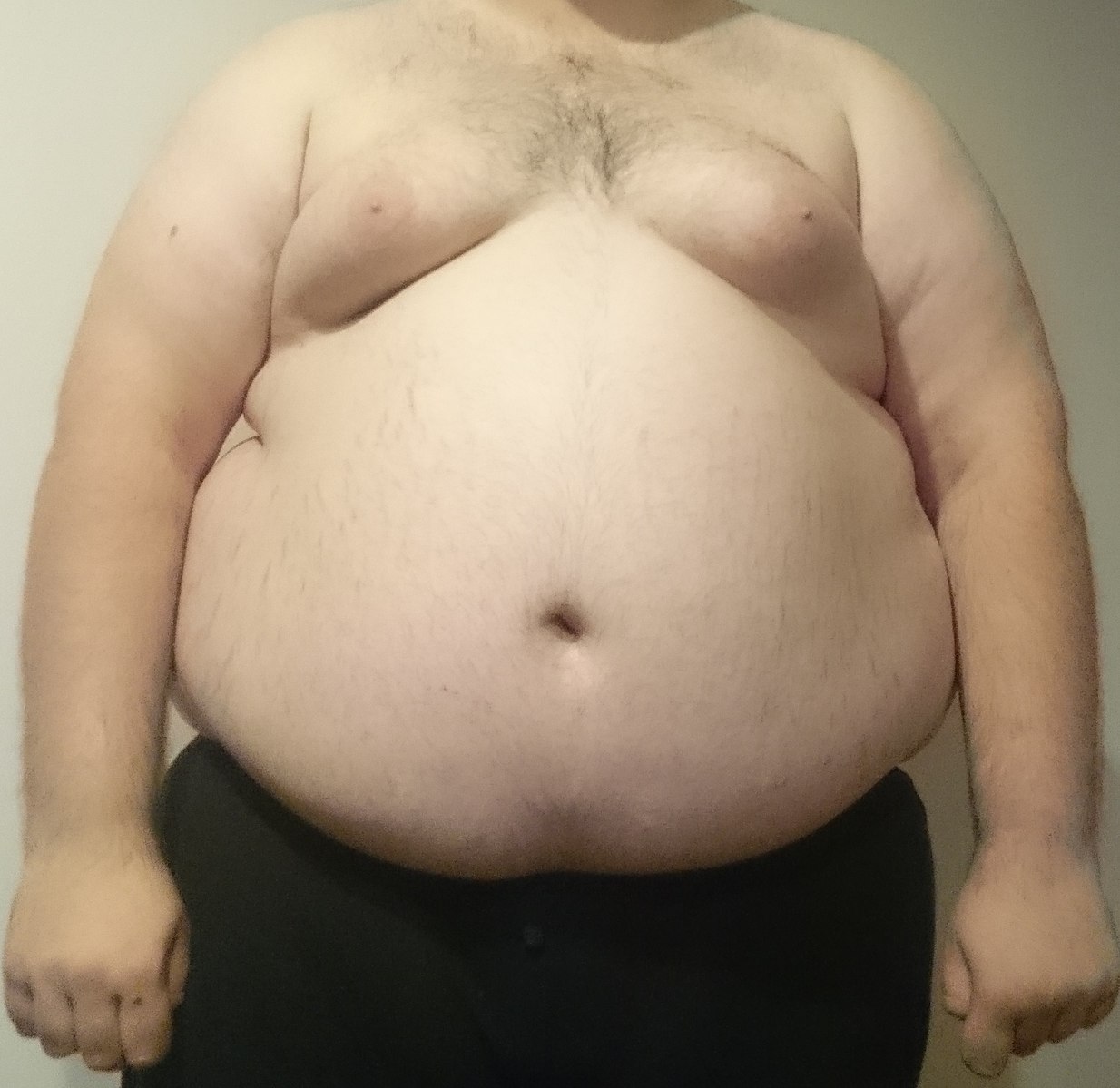 Credit: FatM1ke wikimedia                            commons (no changes)
BMI for Different Populations
Christian Scientists generally view disease and illness as a mental issue, not a physical one, and so resort to prayer rather than medicine to cure disease.
Some believe that prayer will help in weight loss.
However, this does not make the conclusion that they are obese illegitimate. 
But it does make the resulting recommendation to use medicine illegitimate, because it violates religious principles.
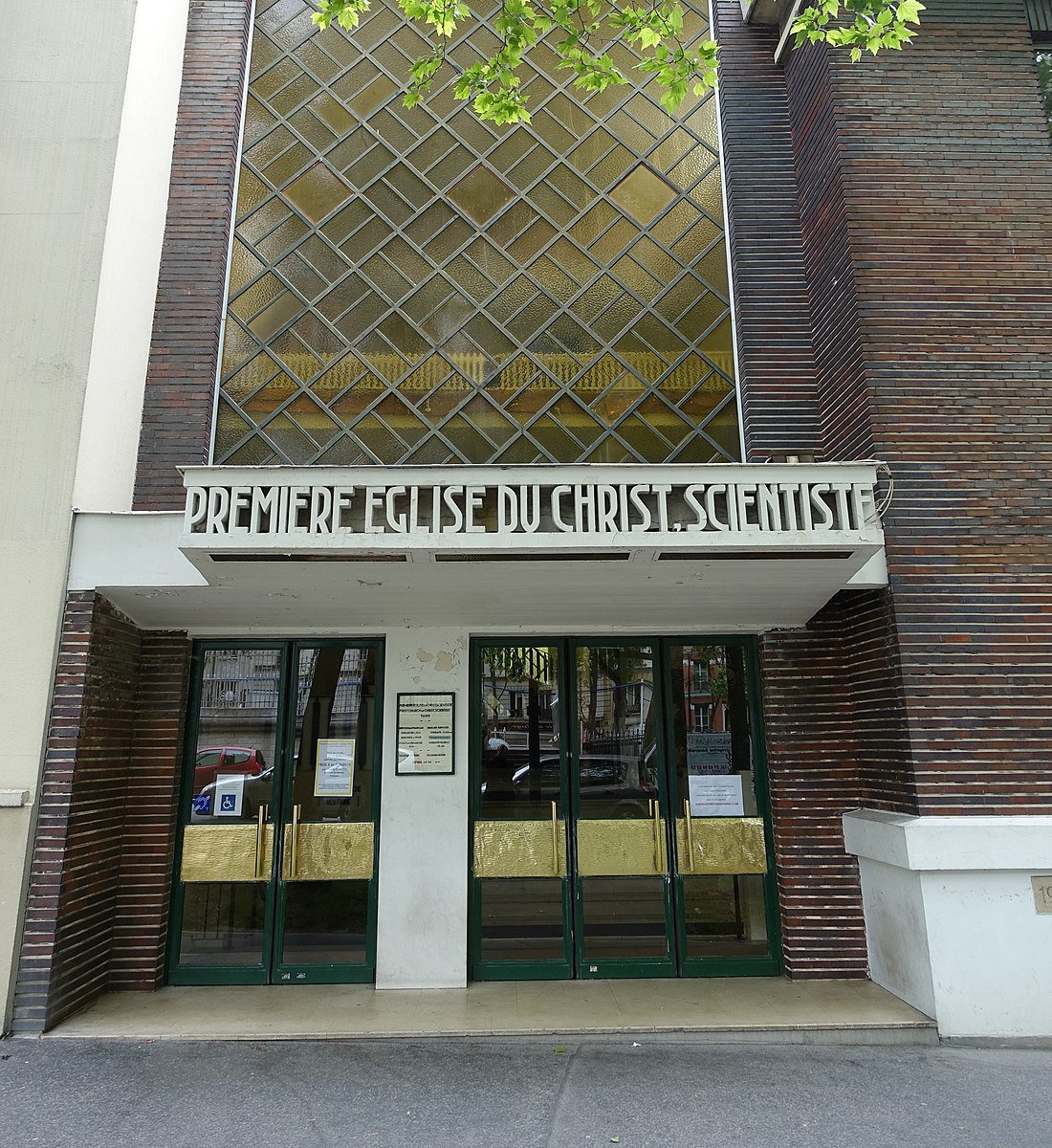 Sensitivity/Specificity
The sensitivity of a test = number of true positives (number correctly identified as positive) over the number of positives.
The specificity = the number of true negatives (number correctly identified as negative) over the number of negatives. 
Smalley, et al. (1990): For men,  if % body fat  = %BF is accurate, the sensitivity of the BMI index = 44.3%. 
Less than half of the men identified as obese in terms of %BF were identified as obese by BMI. 
For men, the specificity of BMI = 90.1%.
90.1% of men not obese were correctly identified as not obese by BMI. 
These conclusions are certainly meaningful.
Sensitivity/Specificity
The suggestion is that BMI is not very useful in identifying men who are actually obese, but quite useful in identifying men who are not obese. 
So, while it is meaningful to say that a man is obese or that a man is not obese, the usefulness of these two conclusions differs. 
It is another peculiarity of the concept of usefulness that a conclusion and its negation, while both meaningful, can differ in terms of usefulness.
Relationship between BMI and Other Metrics
If BMI is going to be useful as a measure of obesity, it will need to be closely related to %BF.
One way to test this is to see if they are correlated.
For the widely-used correlation coefficients, since BMI and %BF are both measured on ratio scales, the correlation between them doesn’t change under admissible transformations. 
So, it is meaningful to say that the                                                            correlation between BMI and %BF                                                                      is a given number.
However, is it useful?
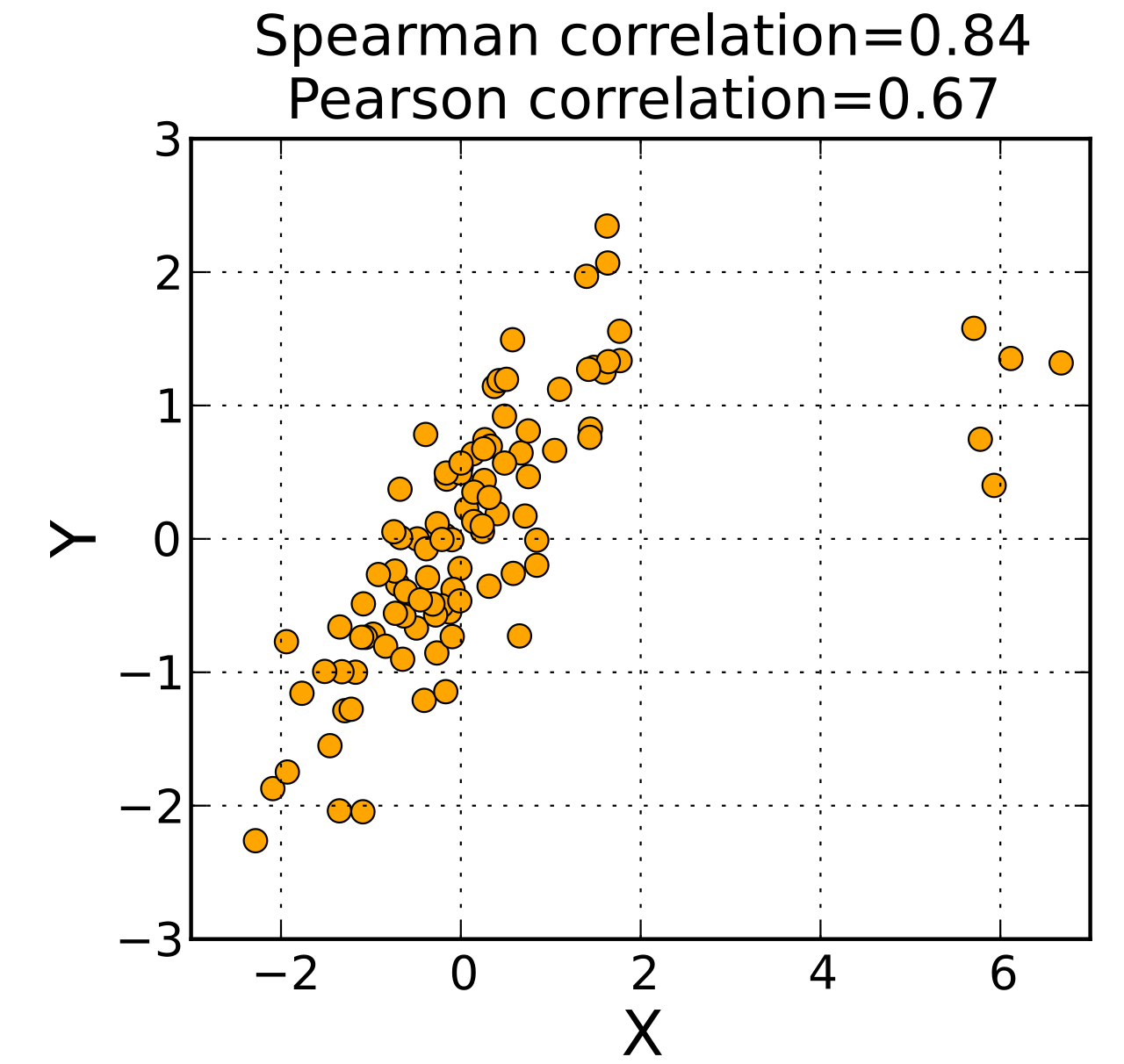 Credit: Skbkekas wikimedia commons (no changes)
Relationship between BMI and Other Metrics
Relationship between BMI and Other Metrics
Some feel that in physics, a correlation must be at least 0.95 or at most -0.95 to be useful, in chemistry at least 0.9 or at most -0.9, in biology at least 0.7 or at most -0.7, and the social sciences at least 0.6 or at most -0.6. 
Is medicine more like physics?
Deciding on a medical treatment may require a correlation of 0.9, whereas deciding on what telephone to buy may only require a correlation of 0.4. 
One of the challenges is to understand what correlations are high enough to make a correlation useful in different applications.
Usefulness of a conclusion involving index numbers can depend on the decision the conclusion is used for.
BMI as a Predictor of Disease
Biomarkers are thought to be predictive of disease. 
FBG (fasting blood glucose, which is related to diabetes); HDL (high-density lipoprotein cholesterol, which is connected to heart disease); SBP (systolic blood pressure); TG (triglyceride).
Changes in the levels of these biomarkers are four of the most important physiological consequences of obesity. 
Willet, et al. (2006) calculated Pearson correlation r between BMI and such biomarkers.
For men, for HDL vs. BMI, r = –0.32, for FBG vs. BMI, r = 0.19
An increase in BMI was (weakly) correlated                                                                      with decrease in HDL (higher HDL is better).
An increase in BMI was (weakly) correlated                                                       with an increase in FBG.
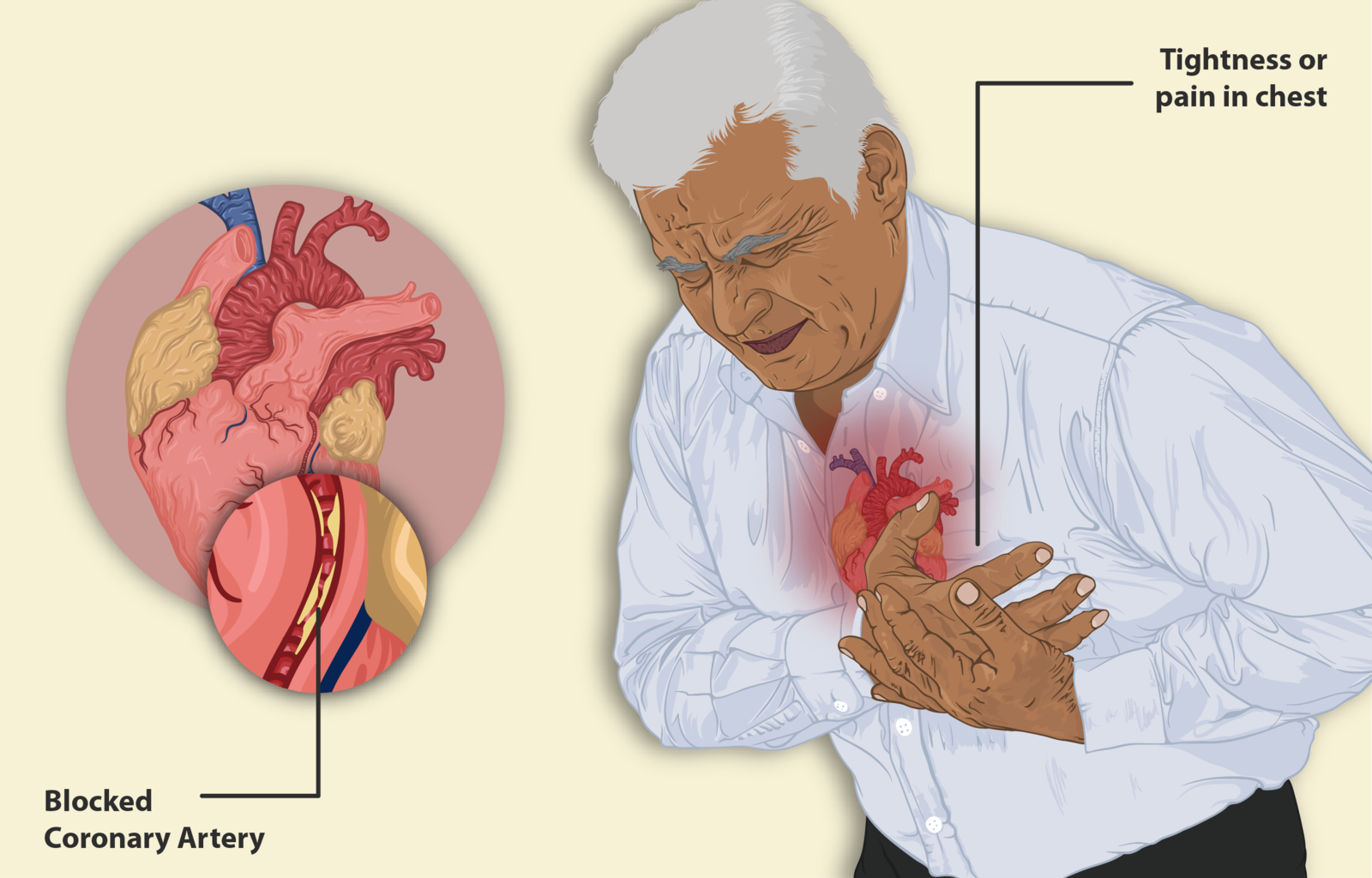 Credit: https://www.myupchar.com/en wikimedia commons (no changes)
BMI as a Predictor of Disease
So, would your physician suggest you lower your BMI because of these calculations?
How useful these conclusions are will depend on assumptions about your behavior, priorities, etc. 
In both cases it could depend on the level of your BMI (and other medical conditions).
Or on how results will be applied: Change your diet? Start you on medication? 
Correlation may be high enough to suggest the former but not the latter.
The resulting decision depends not on the meaningfulness of the results, but on some judgments of usefulness of the results and about how the results will be applied.
BMI as a Predictor of Disease
Willet, et al. (2006) studied use of bioelectrical impedance analysis (BIA) as a way to obtain %BF and compared it to BMI as predictor of biomarkers FBG, HDL, SBP, and TG. 
They concluded that BMI is a better, cheaper, and easier measure to use and its correlations with these biomarkers were comparable to those of BIA. 
Using BMI would be much more useful because of ease of calculation though not because of usefulness in terms of correlation with a metric – there are a variety of interpretations of usefulness.
As observed before: Ways to measure                                                    degree of usefulness may be worth                                          developing.
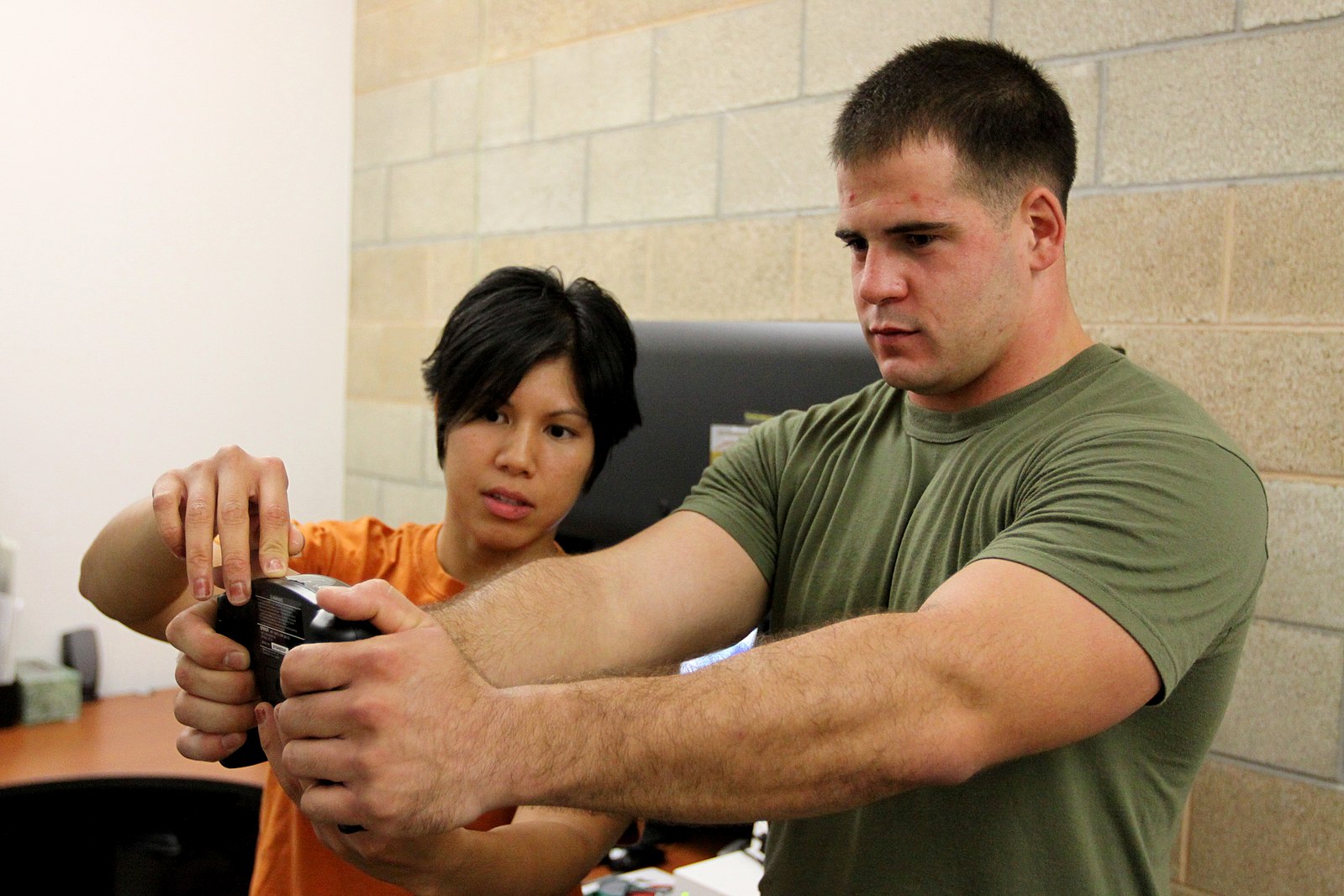 BIA to measure body fat
Credit: Department of Defense wikimedia commons (public domain)
AIR POLLUTION INDICES
Credit: Kentaro IEMOTO, Wikimedia commons no changes
Pollutants
There are a variety of pollutants such as carbon monoxide (CO), hydrocarbons (HC), nitrogen dioxide (NO2), sulfur dioxide (SO2), ozone (O3), and (various kinds of) particulate matter (PM). 
When air pollution measurement was in its infancy, there was a goal of finding a pollution index based on the levels of emissions of different kinds of pollutants. 
This could help in comparing strategies for pollution control and take into account tradeoffs.
It might also help in making recommendations for individual behavioral responses to different pollution conditions. 
The issues were and still are rather complex.
Using Weight of Pollutants
Simple idea: measure total weight of emissions of pollutant i over a fixed period of time in a given volume of air and sum over i to define a pollution index. 
The pollutant concentration is measured in units such as milligrams per cubic meter (which is usually used for particulate matter) or parts per million by volume (ppm) (which is usually used for CO or O3) or parts per billion by volume (ppb) (which is usually used for NO2 and SO2). (There are conversions that take the metric in milligrams per cubic meter and change it to ppm by volume, and vice versa.0
Let e(i,t,k) = total weight of emissions of pollutant i over the tth time period and due to the kth source or measured in the kth location. 
Let A(t,k) be the sum over all i of e(i,t,k).
Using Weight of Pollutants
Using the weight-based index A, Walther (1972) concluded things like:
 
Transportation is the largest source of air pollution, with stationary fuel combustion (especially by electric power plants) second largest.  
Transportation accounts for over 50% of all air pollution.
CO accounts for over half of all emitted                                                             air pollution.
 
Are conclusions such as these                                        meaningful?
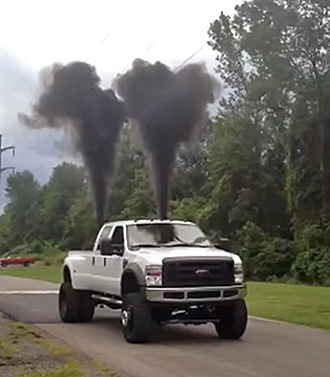 Credit: Salvatore Arnone wikimedia commons (no changes)
Using Weight of Pollutants
Using Weight of Pollutants
A unit of mass of CO is far less harmful than a unit of mass of NO2. 
This suggests that simply summing as in A(t,k) is not a useful measure of pollution. 
At one point, U.S. Environmental Protection Agency standards based on health effects for a 24-hour period allowed 7800 units of CO, 330 units of NO2, 788 of HC, 266 of SO2, 150 of PM (Environmental Protection Agency, 1971). 
These are Minimum acute toxicity effluent tolerance factors (MATE criteria) or tolerance factors.
The tolerance factor is the level at which adverse effects are known or thought to occur.
Using Weight of Pollutants
There are other issues. 
Some of these pollutants are more serious in the presence of others, e.g., SO2 are more harmful in the presence of PM.
Also, the products of chemical reactions of the different pollutants can be damaging. Oxidents such as ozone are produced by HC and NO2 reacting in the presence of sunlight. 
These measures disregard both of these complications, which suggests that using the pollution index A, for example to set standards for emissions or make other air pollution policy decisions, fails the usefulness criterion.
Using Weight of Pollutants
Using a variety of subindices (as here) is common with index numbers. 
But conclusions from index numbers, though meaningful, can be useless if they disregard the kinds of interactions/interdependencies among the factors measured by the subindices as the ones here.
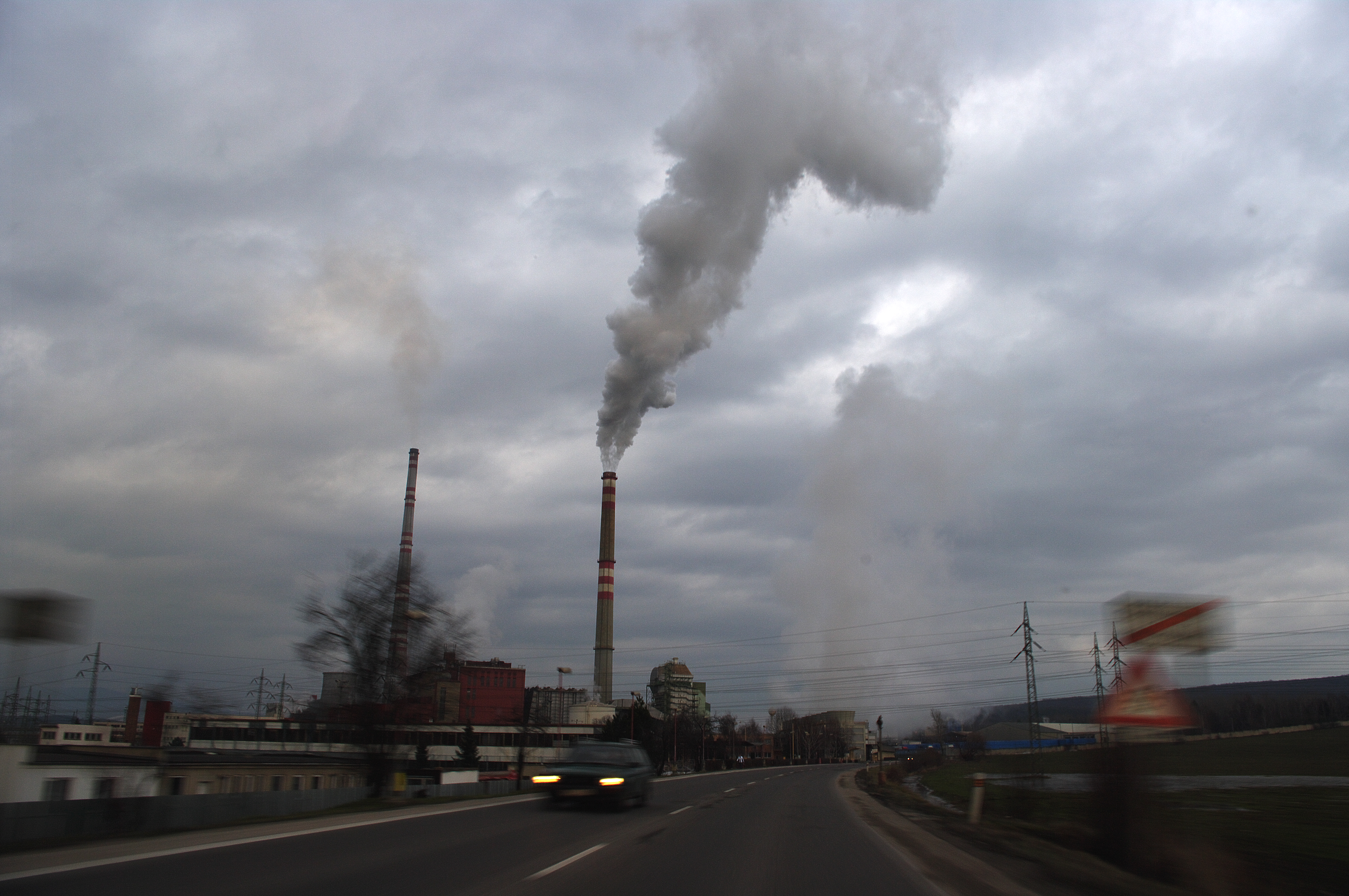 Credit: Welp.sk wikimedia commons (no changes)
Using Weight of Pollutants
What about legitimacy? 
While the conclusions we have discussed are useless, they seem to be legitimate: The way they are obtained doesn’t seem to violate cultural, historical, organizational, or legal constraints.
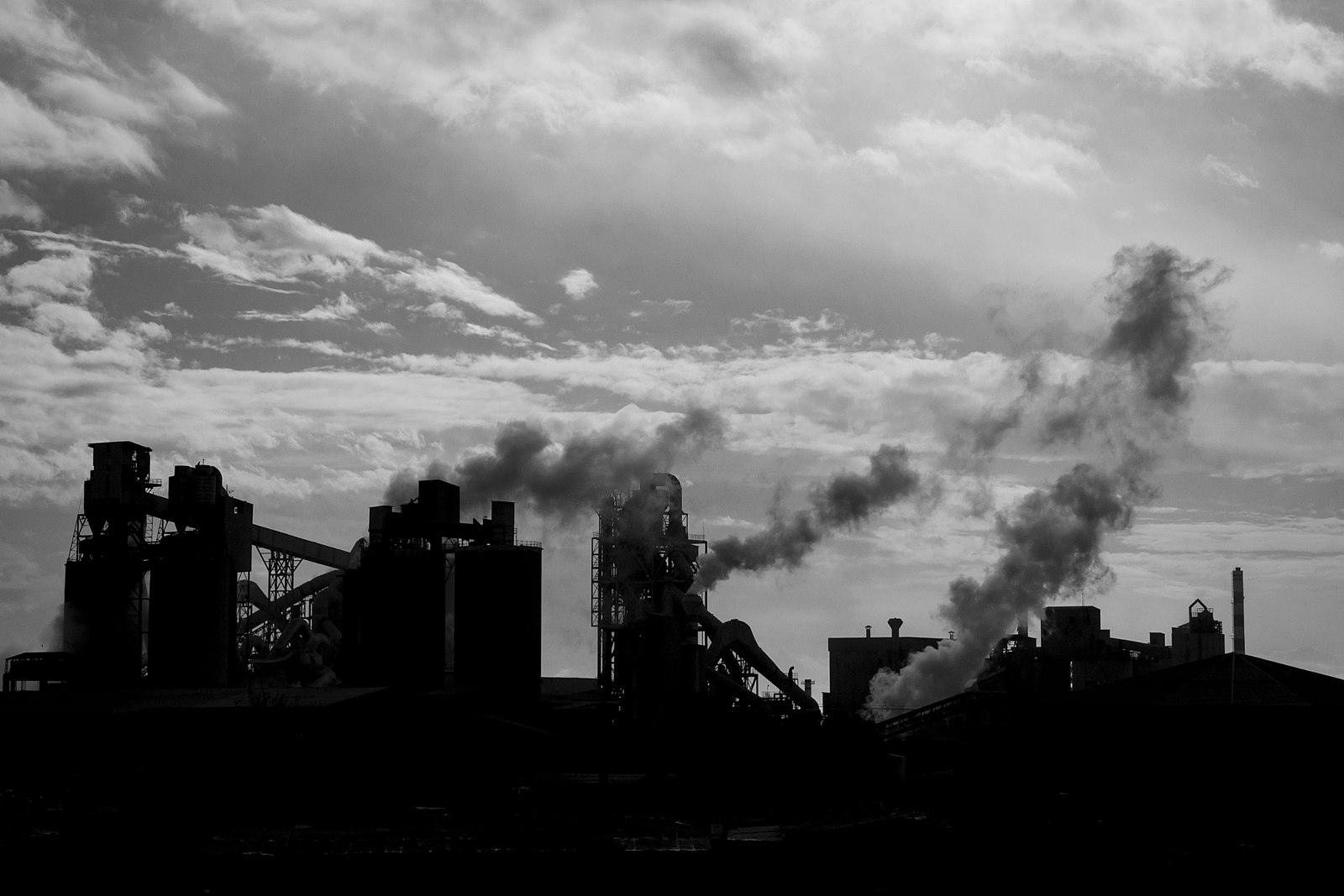 credit Wikimedia Commons (public domain)
An Index that Considers Health Effects
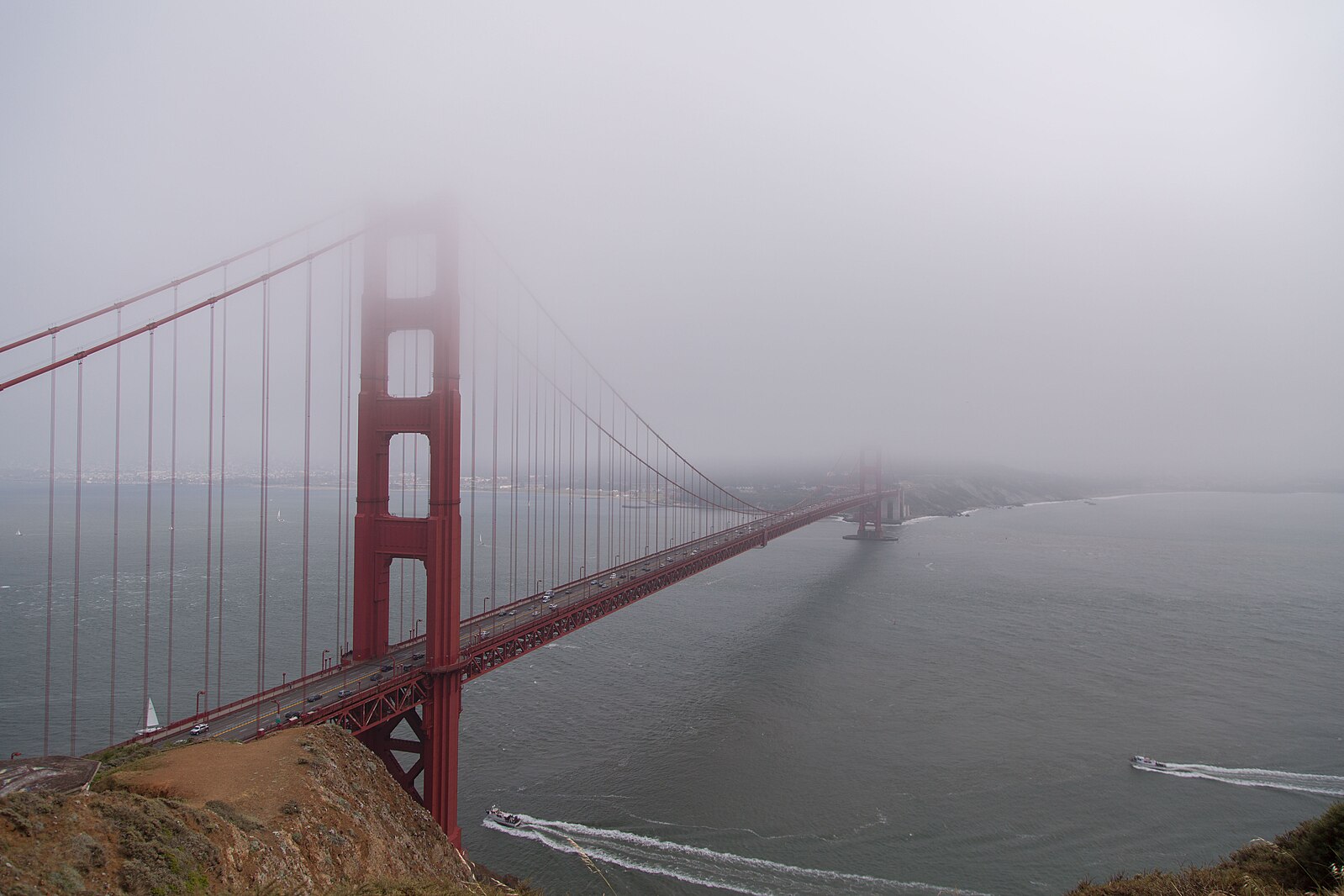 credit Jordan McQueen jordanfmcqueen Wikimedia Commons (public domain)
An Index that Considers Health Effects
Under Pindex, transportation is still the largest source of pollutants, but now accounting for less than 50%.
Stationary sources fall to fourth place. 
CO drops to the bottom of the list of pollutants, accounting for just over 2% of the total. 
It is easy to see that these conclusions are again meaningful as long as all emission weights are measured in the same units. 
But, are they useful or legitimate?
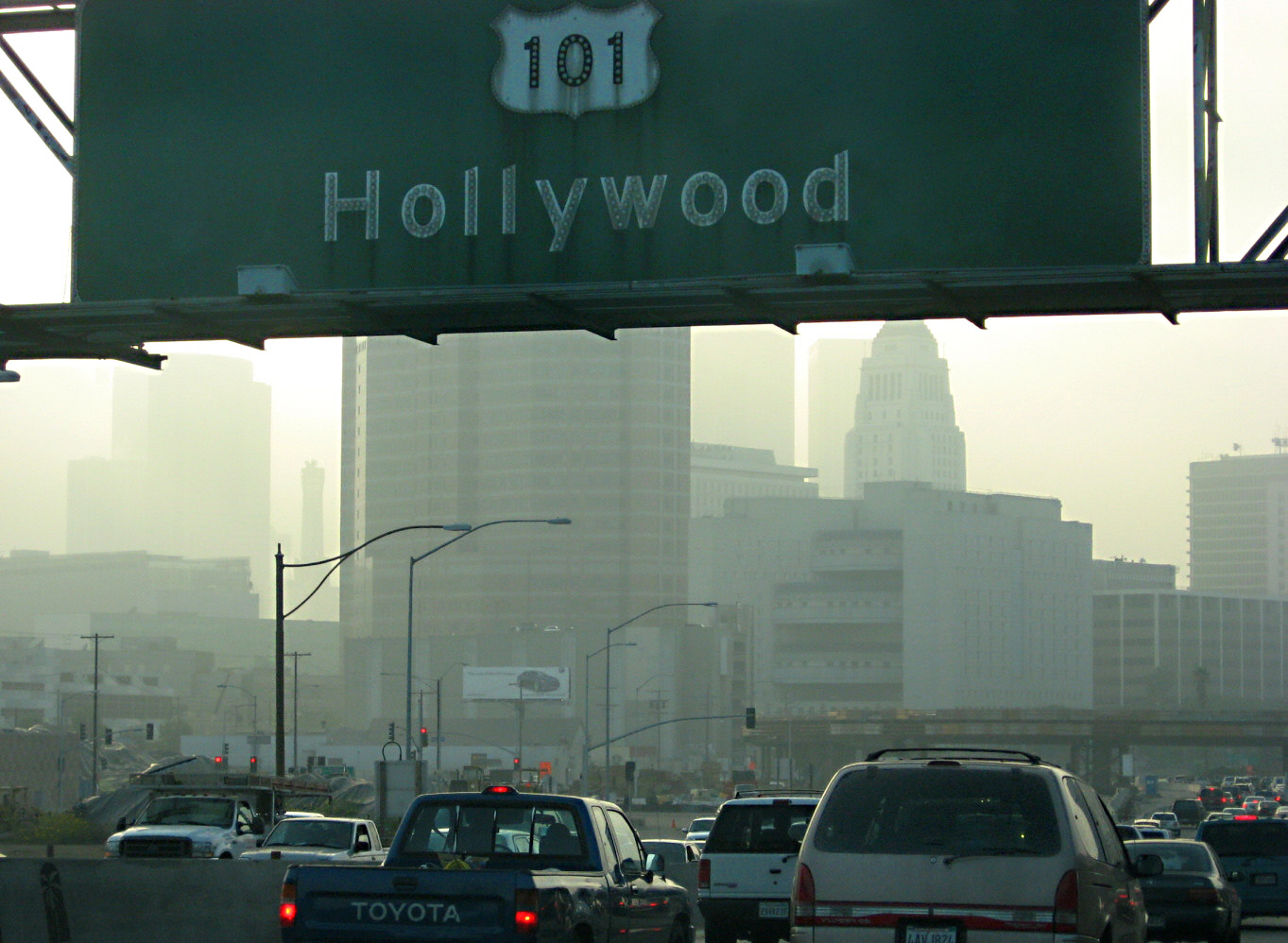 Smog in downtown Los Angeles
Credit: en:User:Downtowngal wikimedia commons (no changes)
An Index that Considers Health Effects
Pindex amounts to the following:  For a given pollutant, take the percentage of a given harmful level of emissions that is reached in a given period of time, and add up these percentages over all pollutants.
The sum can be greater than 100% as a result.
If 100% of the CO tolerance level is reached, this is known to have some damaging effects. 
But Pindex implies that the effects are equally severe if levels of five major pollutants are relatively low, say 20% of their known harmful levels. 
It is therefore doubtful that this index of pollution gives useful results.
An Index that Considers Health Effects
In the early days of air pollution measurement, reported severity factors differed from study to study. 
One reason was that air quality standards were not all laid out for the same time period; some for one hour, some for eight hours, etc. 
There were differing opinions as to how to extrapolate the standards to the same time period, e.g., 24 hours. 
Thus, using Pindex again failed on the usefulness criterion, since the ways it was measured were inconsistent.
An Index that Considers Health Effects
What about legitimacy?
Using Pindex does not necessarily seem illegitimate, just as using the weight-based index A was not.
Air Quality Index AQI
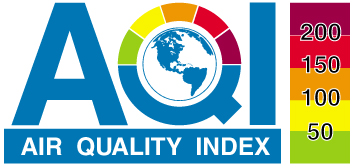 The AQI has been issued by the U.S. Environmental Protection Agency since 1976.
Variants of the AQI are now used around the world. 
The AQI focuses on health effects that an individual might experience within a few hours or days after breathing polluted air.
Credit: AirNow
Air Quality Index AQI
The AQI assigns a number between 1 and 500 for AQI subindices for each of five pollutants: PM, CO, SO2, NO2, and ozone O3. 
The subindices are calculated by converting measured pollutant concentrations (e.g., in micrograms per cubic meter or ppm or ppb) to a uniform index based on the health effects associated with a pollutant. 
Those health benchmarks are established by the Environmental Protection Agency and updated regularly.
The overall AQI is reported as the highest of the AQI subindices. 
One day (or hour) it could be due to ozone, another to CO.
Air Quality Index AQI
The level for each pollutant is reported in one of six categories of increasing seriousness.
Air Quality Index AQI
It is certainly meaningful to say that the AQI for a given pollutant i is in a more serious category today than it was yesterday. 
But what if the AQI score for ozone of 209 was highest yesterday and the AQI for CO of 230 was highest today?
Is it meaningful to say that the overall air quality AQI was higher today than yesterday? 
To answer this questions requires some explanation of how the AQI subindices are calculated.
Air Quality Index AQI
The Environmental Protection Agency has created AQI values for the different pollutants from known information about health effects. 
For example, we know that the                                                        moderate level of health effects for                                                              some kinds of PMs (PM2.5) ranges                                                 between 12.1 mg/m3 to 35.4 mg/m3. 
The moderate level of AQI for any                                                                    pollutant ranges from 51 to 100, so 12.1 mg/m3 corresponds to an AQI value of 51 for PM, and 35.4 mg/m3 corresponds to an AQI value of 100.
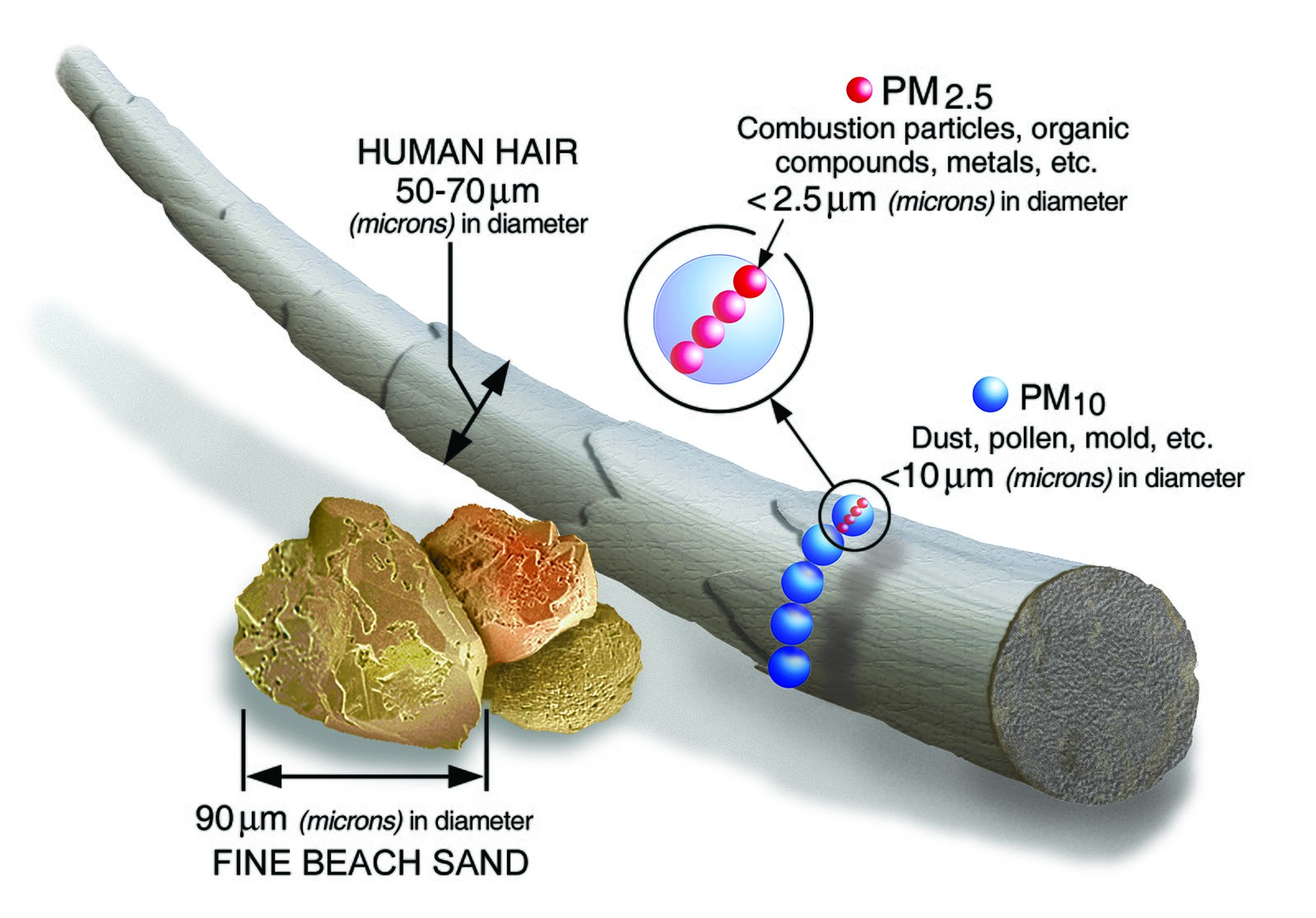 Credit: EPA wikimedia commons (public domain)
Air Quality Index AQI
For mg/m3 values between 12.1 and 35.4, the AQI values are obtained by interpolation between 51 and 100. 
The same kind of thing works for other pollutants. 
In other words, scales are set up so that a given AQI for ozone is in the same “place” relative to health effects as the same AQI for CO and for ozone.
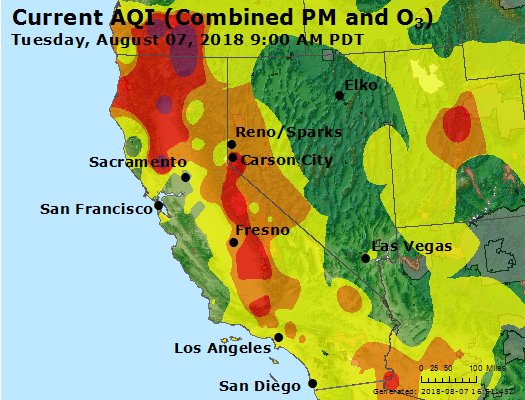 Credit: EPA wikimedia commons
 (public domain)
Air Quality Index AQI
Volume defines a ratio scale. 
Changing volume measurement from cubic meter to cubic feet or cubic meter to cubic Kilometer would not result in changes of the mapping between concentration and AQI values, whether at the boundaries or in between via interpolation.
So, the conclusion that the overall air quality AQI was better today than yesterday seems to be meaningful.
However, is AQI useful for decision                                         making?
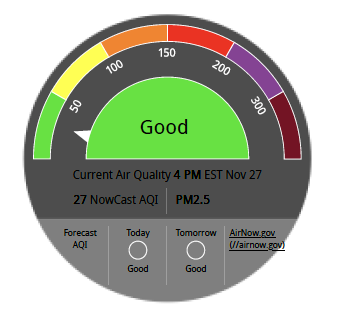 Credit: AirNow
Air Quality Index AQI
The Environmental Protection Agency offers guidance.
For example, one can ask: If the AQI forecast for tomorrow is 120, should I go out to exercise tomorrow?
For ozone, consider a score of 101-150, which is unhealthy for “Sensitive Groups.” 
Sensitive Groups “include people with lung disease such as asthma, older adults, children and teenagers, and people who are active outdoors.” 
For Sensitive groups: “Make outdoor activities shorter and less intense. Take more breaks. Watch for symptoms such as coughing or shortness of breath. Plan outdoor activities in the morning when ozone is lower.” 
For people with asthma: “Follow your asthma action plan and keep quick-relief medicine handy.” 
For “Everyone else: “Consider making outdoor activities shorter and less intense.”
Air Quality Index AQI
So, simply giving one of six categories for a given pollutant, which are ranked on an ordinal scale, is both meaningful and useful. 
Note that there is a difference in how to use the air pollution scores depending on the person using them.
For example, a person with asthma as opposed to a healthy, young adult. 
The recommendations seem                                                                 legitimate for the same reason                                                                                                          that recommendations using                                                            weight-based index A and                                                         Pindex were.
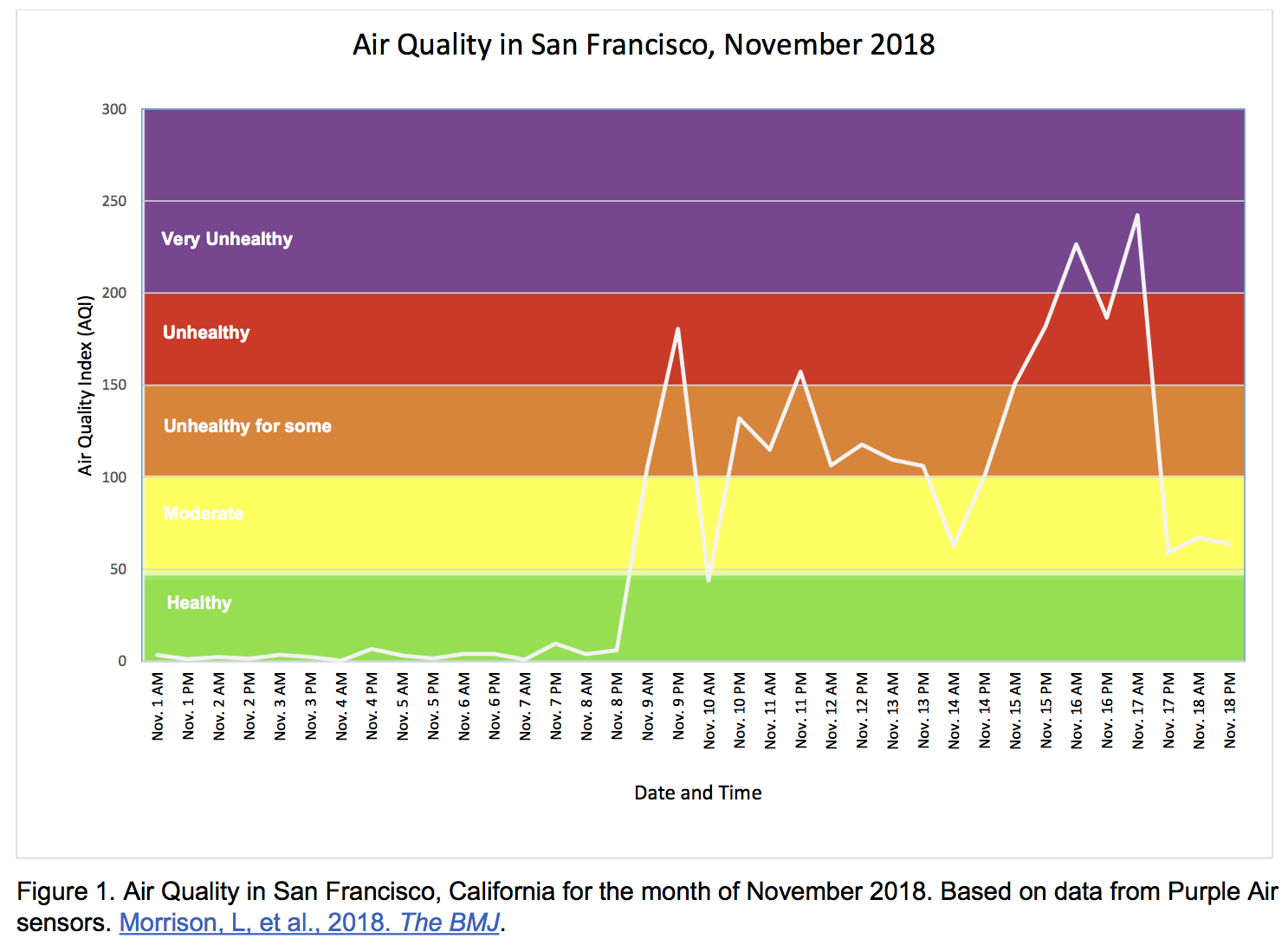 credit: Lily Morrison University of California San Francisco, Wikimedia Commons (no changes)
Giving Score of Worst Pollutant
The AQI reports overall air quality class (from green to maroon) as that of the pollutant that has the highest AQI. 
Basing overall air quality only on the pollutant with the highest AQI can lead to problems. 
Compare two policies:
One that is expected to produce AQI scores for the five pollutants of interest PM, CO, SO2, NO2, and ozone O3 of  (25, 25, 301, 25, 25) 
One to produce AQI scores of (300, 300, 300, 300, 300)
The worst score of the first puts this in the “Hazardous” (maroon) category, with other pollutants being in the “good” category. 
The worst in the second puts this at the high point of the “Very Unhealthy” (purple) category for all pollutants. Isn’t this much worse than the first? 
To say that the air is worse in the first case than in the second might be meaningful, but useless (in the sense of being misleading).
But it is presumably legitimate.
AQI Comparisons
Is it meaningful to say that the overall AQI today is 20% higher than it was yesterday, or twice as high as yesterday?
It is since volume is measured on a ratio scale. But is this useful? 
If AQI was 50 yesterday and it doubles to 100 today, the air goes from good to moderate. 
But if AQI was 100 yesterday and it doubles to 200, the air goes from moderate to unhealthy. 
So, the doubling conclusion has different interpretations for different levels, and this conclusion seems to be useless.
AQI Comparisons
Taiwan uses the U.S. EPA version of the AQI. 
Consider air pollution in the Kaoping region of                                                         Taiwan.
Cheng, et al. (2004) concluded that between 1997                                                                                                       and 2001, the average annual AQI declined from                                               68.5 to 62.0. 
This is a meaningful conclusion: If we change the volume scale, the AQI is unchanged, and so the average is also unchanged. 
It is meaningful to say that the average AQI in one year is less than it was in an earlier year. 
It is even meaningful to say that it is 20% less. 
But, just as with the conclusion about doubling of AQI, or decrease of AQI by 20% being useless, so is the conclusion that the average has decreased by 20%. 
Great care needs to be taken when using index numbers to justify policy changes.
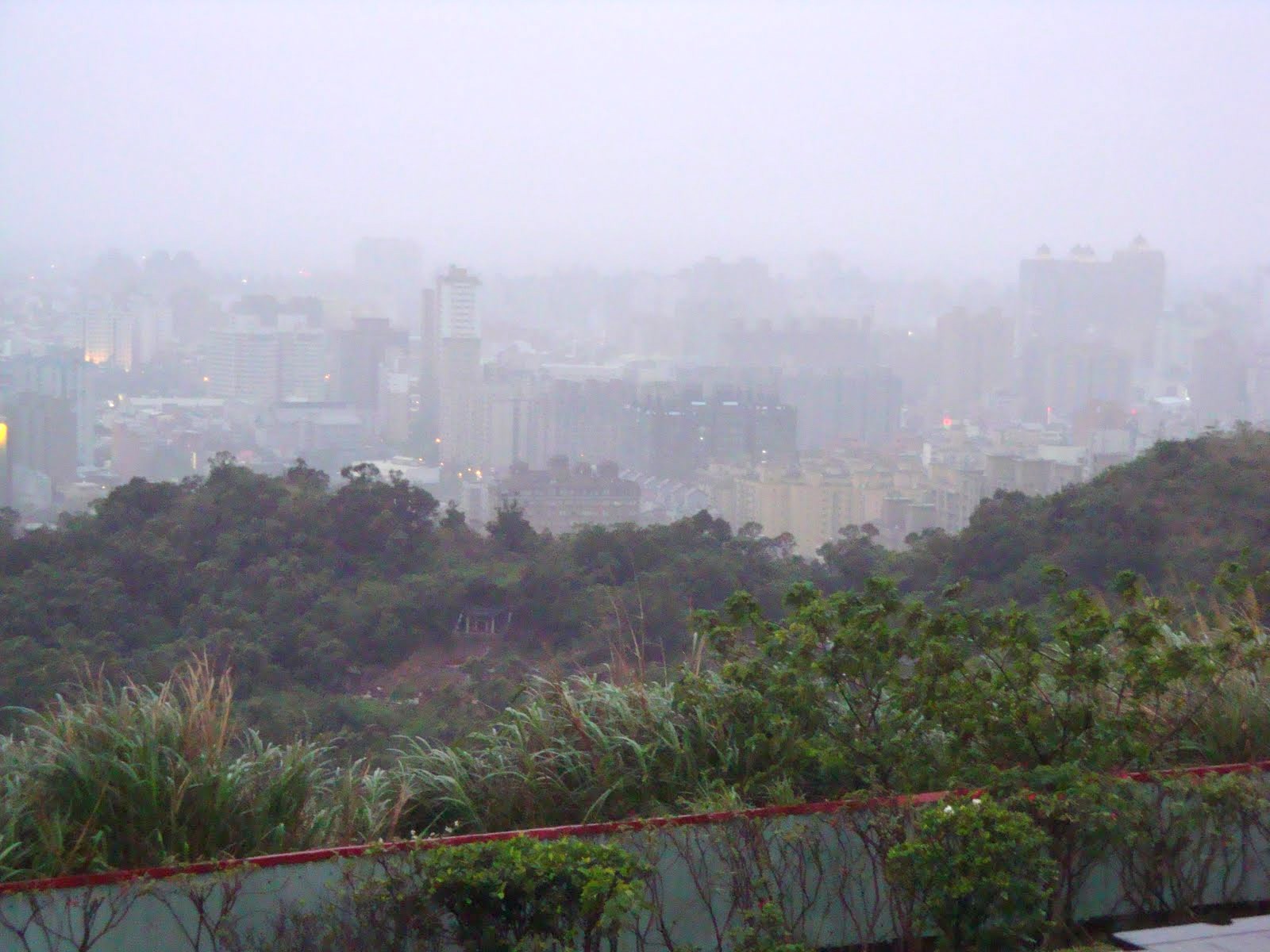 Smog in Taiwan
credit: Johntarantino1, Wikimedia Commons (no changes)
AQI Legitimacy
Variants of the AQI are in use around the world. 
The World Health Organization (WHO, l’OMS) has published air quality guidelines for Europe since 1987, using a variant of AQI. 
Per WHO: AQI is intended to be used worldwide, with the following proviso: “Air quality standards are an important instrument of risk management and environmental policy, and should be set by each country to protect the health of its citizens. The standards set in each country will vary according to specific approaches to balancing risks to health, technological feasibility, economic considerations and other political and social factors. This variability will depend on the country’s level of development, capability in air quality management and other factors. The guidelines recommended by WHO acknowledge this heterogeneity and recognize in particular that, in formulating policy targets, governments should consider their own local circumstances carefully before using the guidelines directly as legal standards.”
AQI Legitimacy
This suggests that different conclusions using AQI might be legitimate in one country and not in another. 
Cheng, et al. (2004) make a similar point. 
They observe that the AQI is used by a variety of countries, but there are “differences in standard concentrations,                                                                                                        average times,                                                                                         calculations, and                                                                                      statistical analysis” between countries.
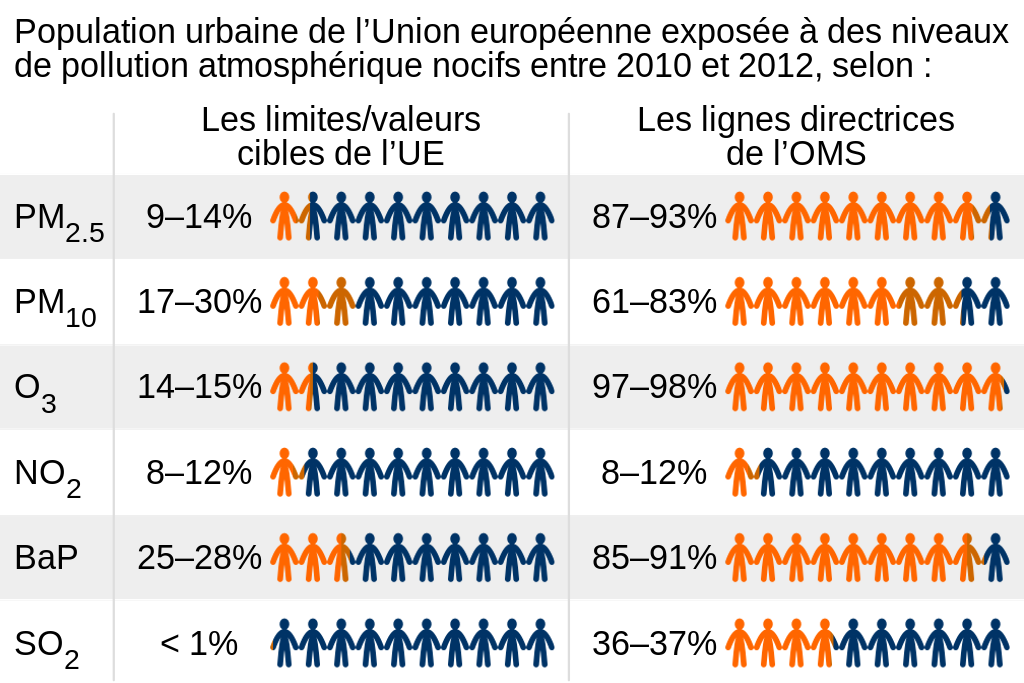 credit: European Environmental Agency, The RedBurn Wikimedia Commons (no changes)
AQI: Ambiguity and Eclipsicity
How can we minimize ambiguity of conclusions from air pollution indices, situations when an index reports air to be highly polluted when it is not?
How can we minimize eclipsicity of such conclusions, situations when highly polluted air is reported as less so?
Both potentially render conclusions from air pollution measurement useless. 
Developing indices for level of ambiguity and eclipsicity would provide a way to determine the degree to which indices of air pollution are useful, and would also help in determining ways to minimize ambiguity and/or eclipsicity.
AQI: Ambiguity and Eclipsicity
Consider again the vector of AQI scores for the five pollutants PM, CO, SO2, NO2, and ozone O3 and compare the two cases (100, 100, 100, 100, 100) and (10, 10, 10, 10, 100) 
Both cases would give an overall AQI of 100, but the air in the latter case is surely much better since it is only ozone that is at that level and all the other pollutants have very low levels. 
In one approach to reduce ambiguity and eclipsicity, Cheng, et al. (2004) propose a correction to AQI producing a revised index RAQI. 
Among other things, the correction multiplies the AQI as measured by the maximum of the AQIs of the five pollutants by a factor involving the average value of the AQI of the five pollutants and by a second factor involving the Shannon entropy.
AQI: Ambiguity and Eclipsicity
Averaging the five AQI values would definitely distinguish between the two cases of (100, 100, 100, 100, 100) and (10, 10, 10, 10, 100). 
Using the Shannon entropy is intended to reduce the overall AQI score when there is a varying distribution of AQI values over the different pollutants. 
The Shannon entropy, invented for information theoretic applications, quantifies (in expected value) the information contained in a                                                               message (in this case a message                                                                          about air pollution levels) in                                                                units such as bits.
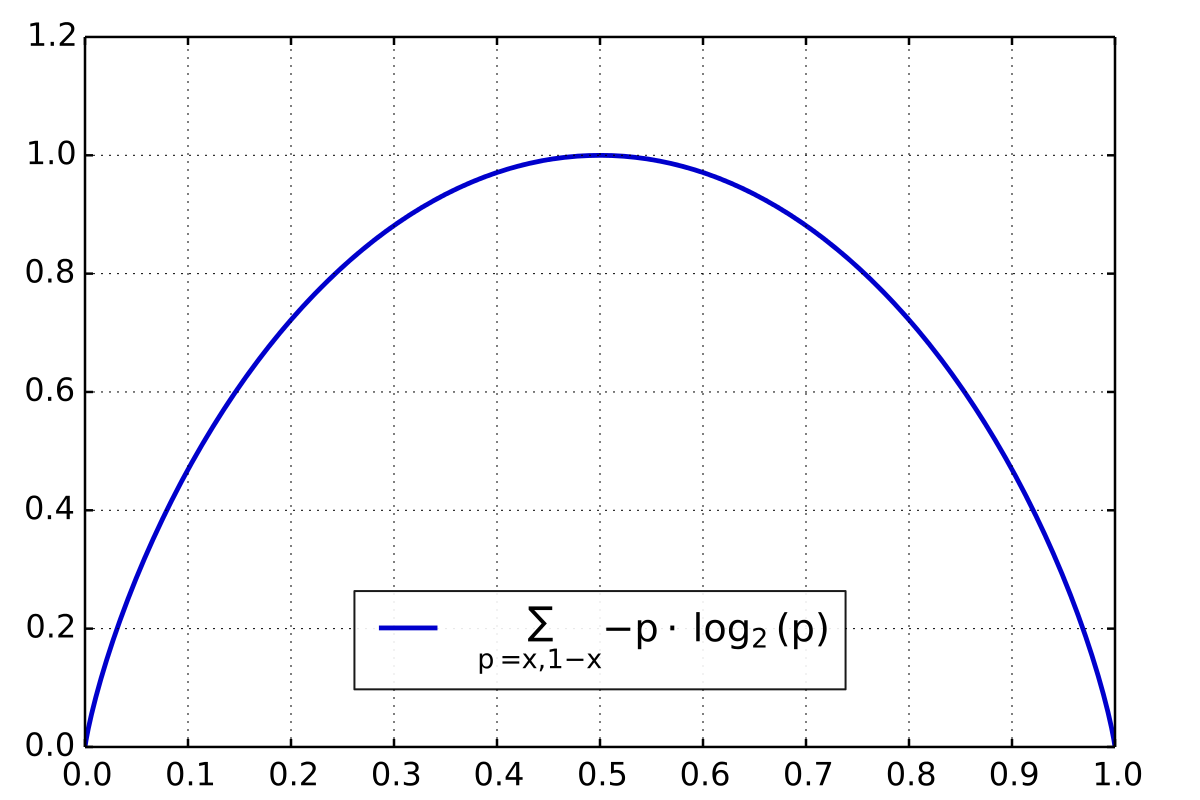 credit: Geek3 Wikimedia Commons (no changes)
Air Stress Index
Air Stress Index
Since both Ci and Ri are just counts, we have what is called an absolute scale (the only admissible transformation is the identity).
All kinds of statements involving ASI are meaningful. 
If ASI(t) is ASI for year t, then for example it is meaningful to say that ASI increased by 20% year over year:
 
ASI(t) = 1.2*ASI(t-1)
 
This would be a wakeup call about air pollution and would suggest that some mitigations be put into effect, so it is useful in that sense.
Air Stress Index
To determine what mitigations might be needed would require drilling down and finding out which ratio Ci/Ri went up significantly year over year. 
Note that ASI is useful for policy. It is not intended to be used to provide real-time advice on short-term health effects as AQI is.
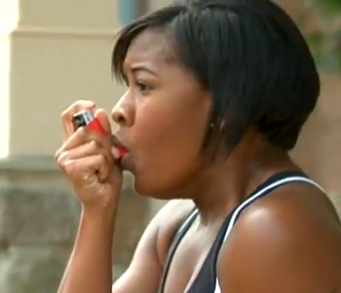 credit: National Institute of Health, Wikimedia Commons (public domain)
Air Stress Index
We might want to set the goal of reducing Ci, for example the number of days for which levels of a given pollutant, e.g., ozone, are in bad categories, e.g., Orange or worse. 
How can we tell if a given policy change has achieved a given reduction? 
Consider the date by which the number of such days exceeds 100 for the first time. 
We would like this day to be later in the year. 
Suppose in Year t-1 it is June 30, and in Year t it is July 19. 
This is a 10% improvement from 200 days to 180 days. But, is this meaningful?
Air Stress Index
In the U.S., the federal “fiscal year” begins October 1, not January 1. If we use the fiscal year, the improvement is from 292 days to 272 days, about 7%. 
So, the 10% improvement conclusion is meaningless – unless we specify the beginning of the year. 
This shows that we need to be careful to specify additional information before drawing conclusions that we can use to make or check policy. 
If the beginning of the year (the zero point) is specified, then the 10% improvement conclusion is probably not only meaningful but useful as well, at least for some purposes. 
It shows how much progress we are making.
Closing Comments
A variety of combinations of meaningful/meaningless, useful/useless, and legitimate/illegitimate can occur:
There are conclusions that are meaningful, useful and legitimate. Many of the examples given fall in this category.
E.g., use of BMI to determine obesity, at least for some cultures. 
E.g., use of AQI to make individual decisions about reducing activity under certain air pollution conditions.
There are conclusions that are meaningful, useful, and illegitimate. 
E.g., use of BMI to determine obesity that is illegitimate for some cultures.
There are conclusions that are meaningful, useless, and legitimate. 
E.g., use of the weight-based air pollution index A or the variant Pindex or AQI to make policy decisions in certain cases.
Closing Comments
There are conclusions that are meaningful, useless, and illegitimate. 
E.g., comparisons of %BF when the latter is measured using skinfold thickness measurements, underwater weight measurement, bioelectrical impedance, or other methods that are expensive to obtain, difficult to measure, and difficult to standardize.
We doubt that meaningless conclusions can be useful. However, they can be legitimate if the use of an index doesn’t violate social, cultural, or regulatory norms
Closing Comments
It may be difficult to formalize usefulness or legitimacy but it may be useful to develop indices of degree of usefulness or even of legitimacy. 
Since there are different components of usefulness or legitimacy, the indices may need to be multi-dimensional.
Questions?
Fred Roberts
froberts@dimacs.rutgers.edu
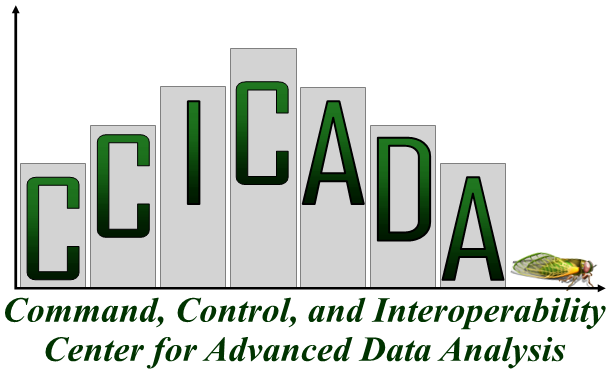